Hospice Modifiers: GW, GV and Condition Code 07Kansas City Chapter AAPC
March 2024
Disclaimer
We prepared this education as a tool to assist the provider community.  Medicare rules change often. They are in the relevant laws, regulations and rulings on the Centers for Medicare & Medicaid Services (CMS) website. 
We will provide responses to questions based on the facts given, but the Medicare rules will determine final coverage.  
CMS prohibits recording of the presentation for profit-making purposes.
Acronyms
MAC – Medicare Administrative Contractor 
NOE – Notice of Election
Agenda
Home Health and Hospice MACs
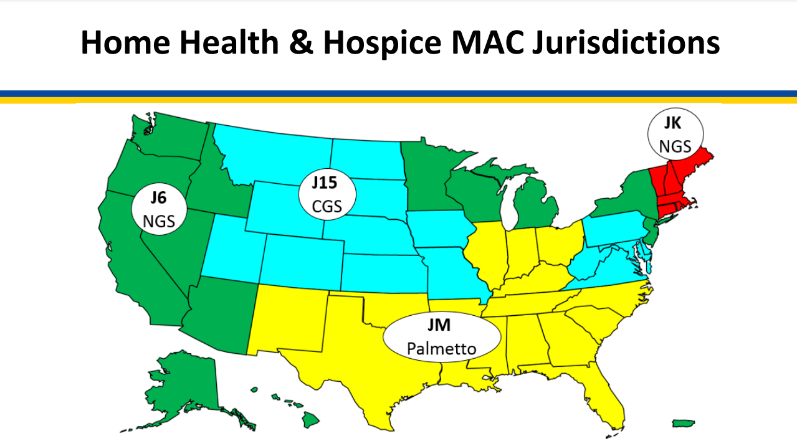 Hospice Election
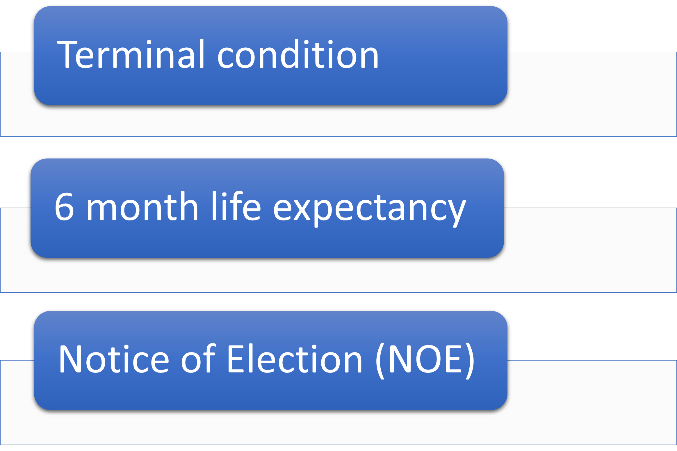 Notice of Election (NOE)
Identify hospice agency
Acknowledgment of understanding
Hospice care 
Waiver of benefits
Election effective date
Attending physician designation
Disclosures
Signature
Hospice Eligibility
Coverage
Attending Physician Services
Designated by beneficiary
Physician 
Nurse Practitioner 
Physician Assistant
Hospice employed— Part A
Not employed — Part B
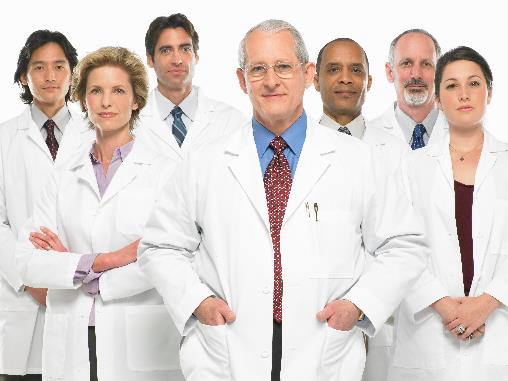 GV Modifier
Attending not employed by Hospice
Not arranged by hospice
Attending Physician employed by hospice 
Paid under arrangement
Inappropriate
Appropriate
Unrelated Service
Professional = GW Modifier
Institutional = Condition Code 07
Questions
WPS Resources
WPS: 
Billing Services During a Hospice Election
WPS GHA Secure Portal User Manual, Eligibility-Check
CMS Resources
Home Health and Hospice MAC Jurisdictions
MLN6922507 Hospice Payment System and Coverage
 Publication 100-04, Medicare Claims Processing Manual, Chapter 11 – Processing Hospice Claims, sections 30, 40, and 50
Publication 100-02, Medicare Benefit Policy Manual, Chapter 9 – Coverage of Hospice Services Under Hospital Insurance
Closing
Follow-up Questions
Send to aapc.kansascity@gmail.com
Submit by 03/24/2024 at 12:00 P.M. CT
Send claim specific questions to Customer Service
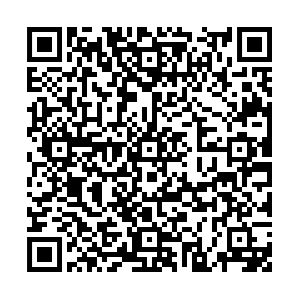 Thank you